Information Security Services Education in Serbia (ISSES)
Erasmus+ Key Action 2 – Capacity Building in the field of Higher Education (CBHE)
Coordinated by the University of Novi Sad
2017 – 2020
Presentation at a glance…
Introduction
Existing courses
Work packages
Curriculum development
Laboratory development
Supporting work packages
ISSES 2017-2020, Erasmus+ CBHE
2
Vision – University of Novi Sad
Develop an MSc program specializing in critical infrastructure security
Draft list of courses:
Advanced Network Security
Advanced Cryptography
Secure Software Development
Security Data Science
Critical Infrastructure Security
ISSES 2017-2020, Erasmus+ CBHE
3
Project Overview
Goals: Improve Information Security Education & Train new experts in Serbia
Novi Sad: MSc in Critical Infrastructure Security
Belgrade: MSc in Digital Forensics
Subotica: Specialization in Cloud and IoT Security
Project Budget: ~800,000 EUR
Project Duration: October 2017 – October 2020
Enroll MSc students as soon as 2019
Coordinator: University of Novi Sad (Imre Lendak)
Foreign Partners:
CrySys Lab, Budapest, Hungary
FOI, Varaždin, Croatia
Polimi, Milano, Italy
Industrial Partners:
Schneider Electric DMS, Serbia
Unicom-Telecom, Serbia
Innovation Center Of The University In Niš, Serbia
Serbian Universities/Colleges: 
University of Belgrade (ETF & FON)
University of Novi Sad
University of Nis
Subotica Tech
ISSES 2017-2020, Erasmus+ CBHE
4
Geographic coverage
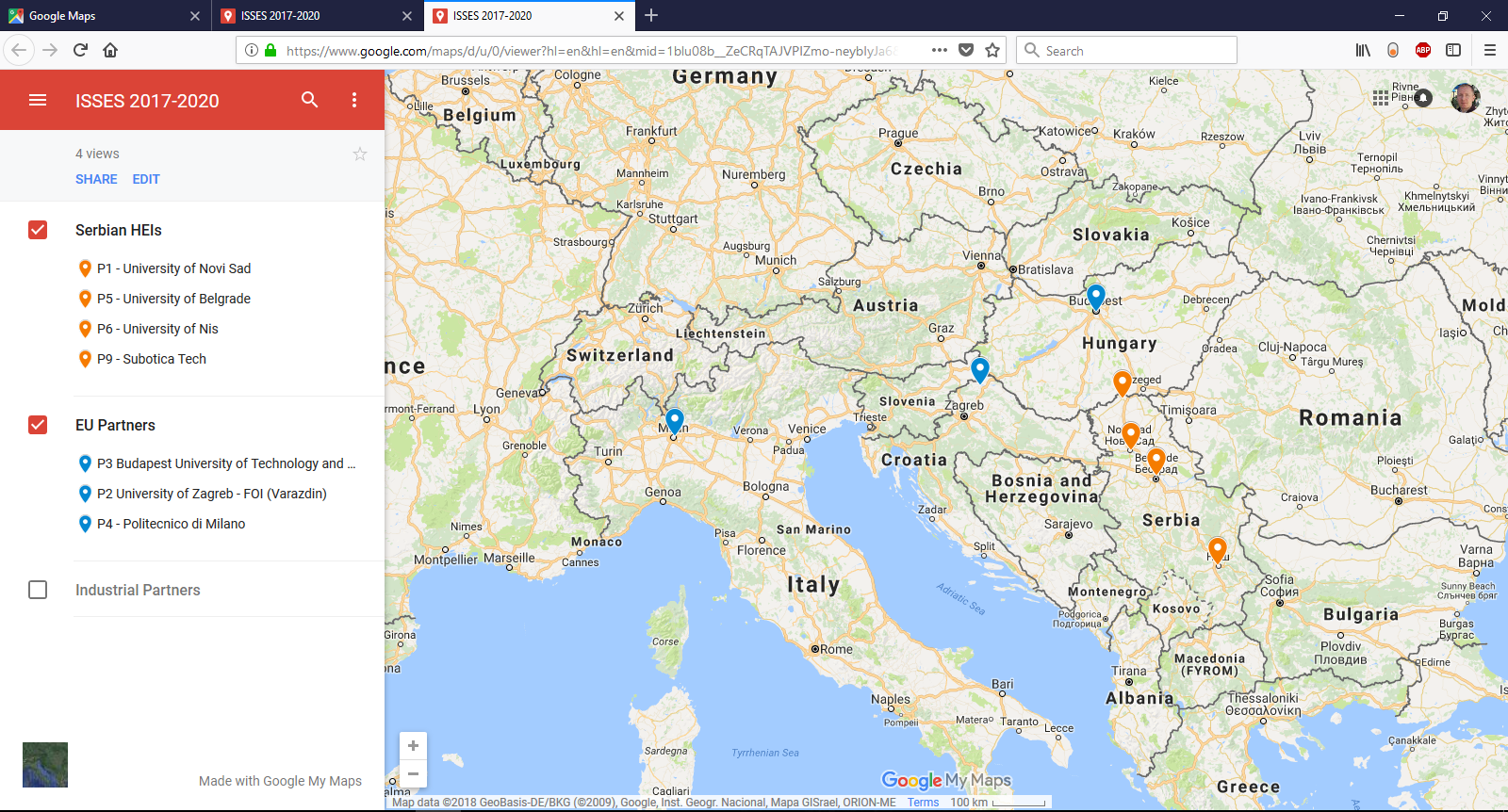 ISSES 2017-2020, Erasmus+ CBHE
5
Associated partners
ISSES 2017-2020, Erasmus+ CBHE
6
Information Security Services Education in Serbia (ISSES)
Existing Courses @ UNS/FTN
ISSES 2017-2020, Erasmus+ CBHE
7
“Smart Grid Security”
ISSES 2017-2020, Erasmus+ CBHE
8
e-Business Security
ISSES 2017-2020, Erasmus+ CBHE
9
Information Security Services Education in Serbia (ISSES)
Work Packages
ISSES 2017-2020, Erasmus+ CBHE
10
Work Packages
ISSES 2017-2020, Erasmus+ CBHE
11
WP1 – Project Design (UNS)
Period: M1 – M6 (October 15th, 2017 – April 14th, 2018)
Key outputs:
ISSES 2017-2020, Erasmus+ CBHE
12
Information Security Services Education in Serbia (ISSES)
Curriculum Development
ISSES 2017-2020, Erasmus+ CBHE
13
WP2 – Curriculum Development (UNS)
ISSES 2017-2020, Erasmus+ CBHE
14
WP2 – Work Phases
Phase I: Introductory trainings will be carried out by P2, P3 and P4 during the preparation phase at the kick-off and Steering Committee meetings. 
Phase II: More detailed trainings will be organized at the EU HEIs for the representatives of the Serbian HEIs. Teachers and researchers will analyze the course content and delivery methods (e.g. attend lectures) while onsite. 
Phase III: The Serbian HEIs will work on course content at home, carefully aligning all content with the RISC (output 1.2), thereby allowing smooth projects progress and quality monitoring. 
Phase IV: Additional onsite training and tuning of course content at the EU HEIs.
Phase V: Sharing the completed course content with the other Serbian HEI partners.
Phase VI: Translation of teaching materials (Power Point presentations) as the new courses will be prepared in Serbian, and they will be translated to English, as they will be accredited in both Serbian and English.
ISSES 2017-2020, Erasmus+ CBHE
15
WP2 – Outputs
Course Development Plan (M5)
The CDP will be written in English and published as a PDF document of 15 pages. 
Course-specific outputs
Course content will be documented with teaching materials (e.g. Power Point presentation) and a textbook.
Will it be necessary to modify this? 
Any existing plans for books?
Shared materials between the institutions
Used by Serbian HEIs 
Used by BME, FOI & Polimi as well
ISSES 2017-2020, Erasmus+ CBHE
16
Information Security Services Education in Serbia (ISSES)
Laboratory Development
ISSES 2017-2020, Erasmus+ CBHE
17
WP3 – Laboratory Development (BME)
ISSES 2017-2020, Erasmus+ CBHE
18
WP3 – Work Phases
Phase I: Introductory trainings and knowledge transfer from P2, P3 and P4. Phase II: Onsite knowledge transfer about laboratory designs at partners P2, P3 and P4.
Phase III: Create Laboratory Development Plan with details about timing, trainings and other necessary inputs. 
Phase IV: Create four typical laboratory designs and align them with the RISC (output 1.2), thereby allowing smooth lab development progress and quality monitoring. The plans will be revised by EU-based partners P2, P3 and P4. 
Phase V: Build 7 laboratories at the four Serbian HEIs
Phase VI: Utilize the laboratories in teaching activities performed in either the new education programs or the newly developed courses.
ISSES 2017-2020, Erasmus+ CBHE
19
WP3 Outputs
Laboratory Development Plan (LDP) in WP1
The LDP will be written in English and published as a PDF document of 15 pages.
Minimum set of elements of laboratory designs
Measuring lab implementation status – based on the RISC (output 1.2)

Additional questions:
Will we be ready to do public procurement in November 2018? 
Is it too late to have the hardware and software in 2019/Q3?
ISSES 2017-2020, Erasmus+ CBHE
20
Information Security Services Education in Serbia (ISSES)
Supporting Work Packages
ISSES 2017-2020, Erasmus+ CBHE
21
WP4 – Program Development (UBG)
Introduce new MSc programs in information security at 3 out of 4 Serbian HEIs involved 
With the support of ISSES, VTS will introduce its 1st MSc program
ISSES 2017-2020, Erasmus+ CBHE
22
WP5 – Quality Plan (Polimi)
Necessary element in each Erasmus+ capacity building project
Internal and external quality monitoring throughout the project lifetime
Tied with the Repository of Information Security Concepts (RISC) developed in WP1 Preparation
ISSES 2017-2020, Erasmus+ CBHE
23
WP6 – Dissemination & Exploitation (UBG)
ISSES 2017-2020, Erasmus+ CBHE
24
WP7 – Project Management (UNS)
ISSES 2017-2020, Erasmus+ CBHE
25
Summary
Introduction
Existing courses
Work packages
Curriculum development
Laboratory development
Supporting work packages
ISSES 2017-2020, Erasmus+ CBHE
26
ISSES 2017-2020, Erasmus+ CBHE
27